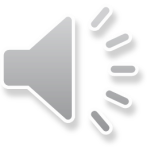 Literary  Ppt
Graduation reply literary refreshing pink general ppt Template
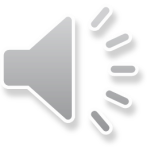 [Speaker Notes: For more templates, please follow: https://haosc.taobao.com]
Catalog page
PAGE OF CONTENT
01
03
02
04
Title bar
Title bar
Title bar
Title bar
01
Title bar
Here enter the subtitle text of the chapter, the text as far as possible to control in the100Within the word, do a brief introduction can be
Title bar
01
Add a title
Add a detailed text description here, suggested to be relevant to the title and in line with the overall language style, the language description as concise and vivid as possible.
Add a title
Add a title
Enter text content here
Enter text content here
Add a title
Enter text content here
Enter text content here
Add a title
Enter text content here
Title bar
01
Add a title
Add a title
Add a title
Add a title
Add a detailed text description here, suggested to be relevant to the title and in line with the overall language style, the language description as concise and vivid as possible.
Add a detailed text description here, suggested to be relevant to the title and in line with the overall language style, the language description as concise and vivid as possible.
Add a detailed text description here, suggested to be relevant to the title and in line with the overall language style, the language description as concise and vivid as possible.
Add a detailed text description here, suggested to be relevant to the title and in line with the overall language style, the language description as concise and vivid as possible.
Title bar
01
1. Add a title
2. Add a title
3. Add a title
4. Add a title
Add a detailed text description here, which is recommended to be relevant to the title and in line with the overall language style.
Add a detailed text description here, which is recommended to be relevant to the title and in line with the overall language style.
Add a detailed text description here, which is recommended to be relevant to the title and in line with the overall language style.
Add a detailed text description here, which is recommended to be relevant to the title and in line with the overall language style.
Title bar
01
10%
February
17
Add a title
Add a title
Add a title
Add a detailed text description here, which is recommended to be relevant to the title and in line with the overall language style.
Add a detailed text description here, which is recommended to be relevant to the title and in line with the overall language style.
Add a detailed text description here, which is recommended to be relevant to the title and in line with the overall language style.
30%
15%
1
2
Experience sharing
Experience sharing
Title bar
01
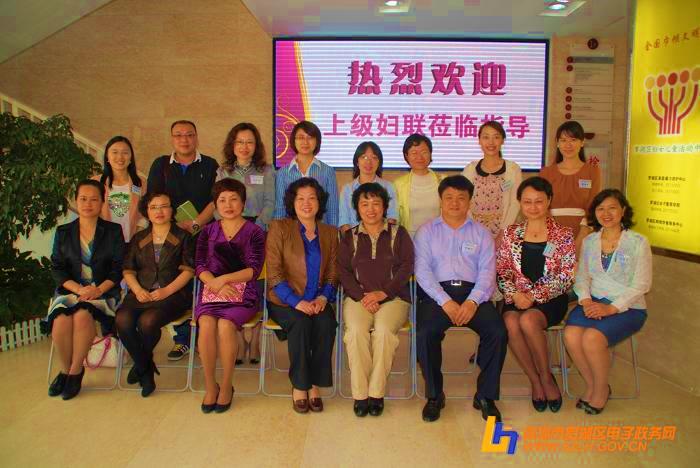 Enter the content text here in the input content text here Enter the content text here Enter the content text here Enter the content text here to enter the content text
Enter the content text here in the input content text here Enter the content text here Enter the content text here Enter the content text here to enter the content text
Title bar
01
Enter the annual work overview here
Add a title
Add a title
Enter the annual work overview here
Add a title
Enter the annual work Overview description here
Enter the annual work overview here
Add a title
Enter the annual work overview here
Add a title
Enter the annual work overview here
Add a title
Enter the annual work overview here
Add a title
Enter the annual work overview here
Add a title
Title bar
01
Add text content

Add text content

Add text content

Add text content
Title I
Click here to add text content
Click here to add text content
Heading II
Click here to add text content
Title bar
01
03
Add a title
01
The description of the above chart is entered here, which is stated in the description of the above chart.
Add a title
Enter a description of the above chart here, and a description of the above chart is entered here.
02
Add a title
Enter a description of the above chart here, and a description of the above chart is entered here.
02
Title bar
Here enter the subtitle text of the chapter, the text as far as possible to control in the100Within the word, do a brief introduction can be
Title bar
01
Click here to add a title
Click here to add a title
Click here to add a title
Click here to add a title
01
Please replace the text content, click to add the relevant title text, modify the text content, you can also copy your content directly here.
Please replace the text content, click to add the relevant title text, modify the text content, you can also copy your content directly here.
Please replace the text content, click to add the relevant title text, modify the text content, you can also copy your content directly here.
Please replace the text content, click to add the relevant title text, modify the text content, you can also copy your content directly here.
Related title text
02
Related title text
Related title text
03
Related title text
04
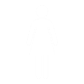 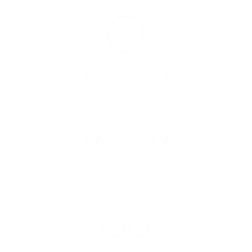 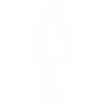 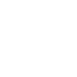 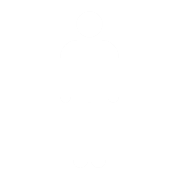 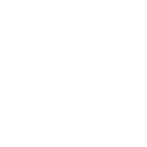 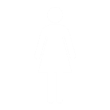 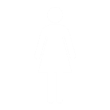 Title bar
01
Crowd8
Crowd6
Crowd7
Active objects/Target population
Enter here the target population or activity object of the event, the target population or the characteristics of the object of activity, consumer psychological description. For the left side of the crowd network, if the target population is insufficient8Class, you can delete redundant, or repeat some of the more important people; If the target population is redundant,8Can increase the crowd by copying.
Crowd2
Crowd1
Crowd5
Crowd4
Crowd3
Title bar
01
Click here to add a title
Click here to add a title
Click here to add a title
Click here to add a title
Click here to add a title
Click here to add a title
Please replace the text content, click to add the relevant title text, modify the text content, you can also copy your content directly here.
Please replace the text content, click to add the relevant title text, modify the text content, you can also copy your content directly here.
Please replace the text content, click to add the relevant title text, modify the text content, you can also copy your content directly here.
Please replace the text content, click to add the relevant title text, modify the text content, you can also copy your content directly here.
Please replace the text content, click to add the relevant title text, modify the text content, you can also copy your content directly here.
Please replace the text content, click to add the relevant title text, modify the text content, you can also copy your content directly here.
Title bar
01
Click Add Text
Click Add Text
Click to enter the summary text content, the text content needs to refine the description of the sub-item content
Click to enter the summary text content, the text content needs to refine the description of the sub-item content
Click Add Text
Click Add Text
Click to enter the summary text content, the text content needs to refine the description of the sub-item content
Click to enter the summary text content, the text content needs to refine the description of the sub-item content
Title bar
01
50%
82%
Enter the text content here in the input text content here Enter the text content here Enter the text content here Enter the text content here Enter the text content
Enter the text content here in the input text content here Enter the text content here Enter the text content here Enter the text content here Enter the text content
28%
75%
Enter the text content here in the input text content here Enter the text content here Enter the text content here Enter the text content here Enter the text content
Enter the text content here in the input text content here Enter the text content here Enter the text content here Enter the text content here Enter the text content
15%
61%
Enter the text content here in the input text content here Enter the text content here Enter the text content here Enter the text content here Enter the text content
Enter the text content here in the input text content here Enter the text content here Enter the text content here Enter the text content here Enter the text content
03
Title bar
Here enter the subtitle text of the chapter, the text as far as possible to control in the100Within the word, do a brief introduction can be
Title bar
01
Click Add text content Click Add text content click Add text content.
Click Add text content Click Add text content click Add text content.
Click Add text content Click Add text content click Add text content.
Click Add text content Click Add text content click Add text content.
Click Add text content Click Add text content click Add text content.
Click Add text content Click Add text content click Add text content.
Title bar
01
The development of design there is a question of the values of the times, that is, what is design? Why and design? Around this problem, different periods of time will form a different design face.
90
70
0
0
40
90
Title bar
01
Replace text content
Replace text content
Replace text content
Add a detailed text description here, suggesting that the title is relevant and in line with the overall language style, as far as possible with the language description.
Add a detailed text description here, suggesting that the title is relevant and in line with the overall language style, as far as possible with the language description.
Add a detailed text description here, suggesting that the title is relevant and in line with the overall language style, as far as possible with the language description.
83%
62%
45%
Title bar
01
Method One
Method II
Method Three
Please enter your text here; Please enter your text here.
Please enter your text here; Please enter your text here.
Please enter your text here; Please enter your text here.
Title bar
01
Click Edit Title
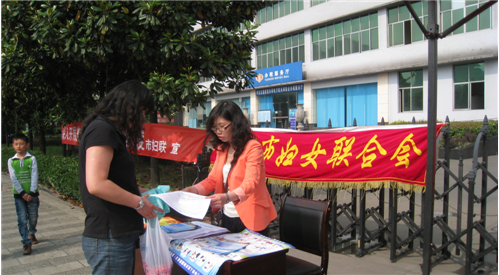 Click here to edit what you want, it is recommended that you use Microsoft Ya Black font when displaying, all graphic lines and their corresponding materials in this template can be freely edited.
Click Edit Title
Click here to edit what you want, it is recommended that you use Microsoft Ya Black font when displaying, all graphic lines and their corresponding materials in this template can be freely edited.
Title bar
01
Click here to add a title
Click here to add a title
Click here to add a title
Click here to add paragraph text click here to add paragraph text click here to add paragraph text click here to add paragraph text
Click here to add paragraph text click here to add paragraph text click here to add paragraph text click here to add paragraph text
Click here to add paragraph text click here to add paragraph text click here to add paragraph text click here to add paragraph text
04
Title bar
Here enter the subtitle text of the chapter, the text as far as possible to control in the100Within the word, do a brief introduction can be
Title bar
01
Title Content
Title Content
Title Content
Title Content
Click here to edit what you want, it is recommended that you use Microsoft Ya Black font when displaying, all graphic lines and their corresponding materials in this template can be freely edited
Click here to edit what you want, it is recommended that you use Microsoft Ya Black font when displaying, all graphic lines and their corresponding materials in this template can be freely edited
Click here to edit what you want, it is recommended that you use Microsoft Ya Black font when displaying, all graphic lines and their corresponding materials in this template can be freely edited
Click here to edit what you want, it is recommended that you use Microsoft Ya Black font when displaying, all graphic lines and their corresponding materials in this template can be freely edited
Title bar
Click here to addText, click here to add text, click here to add text,
01
Click here to addText, click here to add text, click here to add text,
Click here to addText, click here to add text, click here to add text,
Click here to addText, click here to add text, click here to add text,
Title bar
01
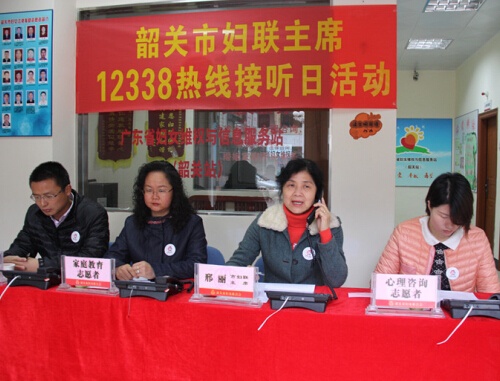 Click here to edit what you want, it is recommended that you display the use of Microsoft Ya Black font, this template all the graphic lines and their corresponding materials can be freely edited, color modification, replaced.
Click Edit Title
Click here to edit what you want, it is recommended that you display the use of Microsoft Ya Black font, this template all the graphic lines and their corresponding materials can be freely edited, color modification, replaced. For more instructions and works, please read the user manual at the bottom of the template.
Title bar
01
Title bar
Title bar
Click Add Related title text, click Add Related title text, click Add Related title text, click Add Related title text.
Click Add Related title text, click Add Related title text, click Add Related title text, click Add Related title text.
Title bar
Title bar
YOUR 
TITLE
Click Add Related title text, click Add Related title text, click Add Related title text, click Add Related title text.
Click Add Related title text, click Add Related title text, click Add Related title text, click Add Related title text.
Title bar
Title bar
Click Add Related title text, click Add Related title text, click Add Related title text, click Add Related title text.
Click Add Related title text, click Add Related title text, click Add Related title text, click Add Related title text.
Title bar
01
Title bar
Title bar
Your content hits here, or by copying your text, select paste in this box and choose to keep only text.
Your content hits here, or by copying your text, select paste in this box and choose to keep only text.
A
B
Title bar
Title bar
Your content hits here, or by copying your text, select paste in this box and choose to keep only text.
Your content hits here, or by copying your text, select paste in this box and choose to keep only text.
C
D
Title bar
01
Title bar
Title bar
Click Add Related title text, click Add Related title text, click Add Related title text, click Add Related title text.
Click Add Related title text, click Add Related title text, click Add Related title text, click Add Related title text.
Title bar
Title bar
Click Add Related title text, click Add Related title text, click Add Related title text, click Add Related title text.
Click Add Related title text, click Add Related title text, click Add Related title text, click Add Related title text.
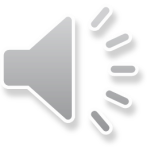 Thank you for watching
Graduation reply literary refreshing pink general ppt emplate
[Speaker Notes: For more templates, please follow: https://haosc.taobao.com]
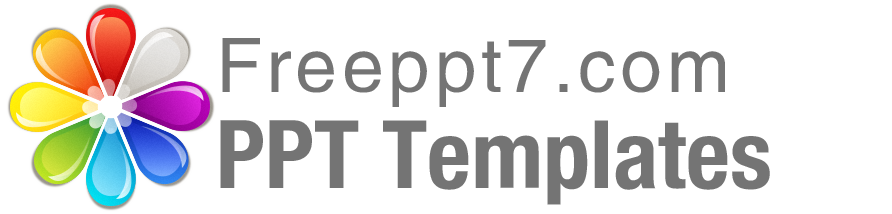 Best PPT templates for free download
https://www.freeppt7.com